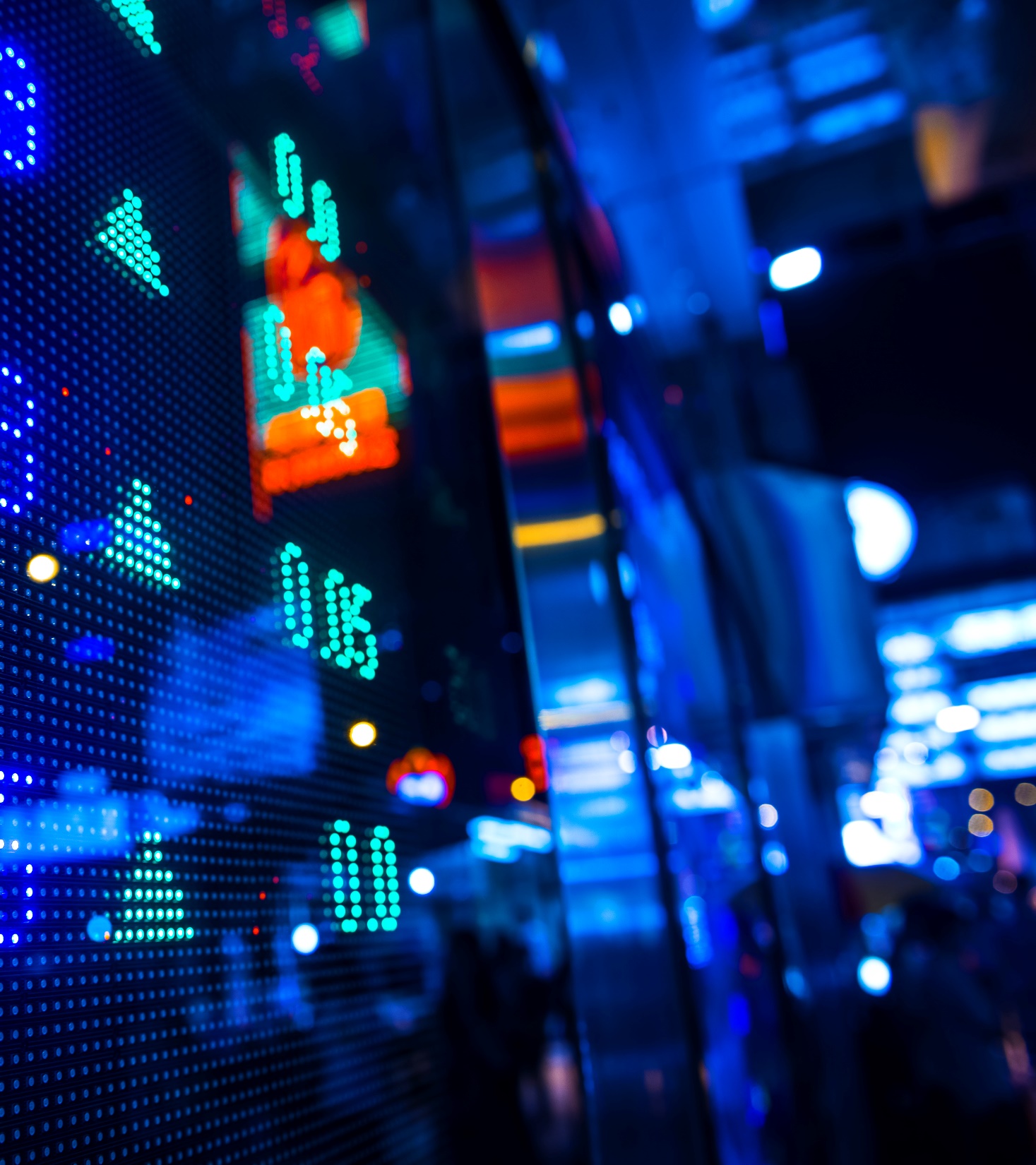 بسم الله رحمن رحیم
موضوع : تاریخچه کامپیوتر
تهیه کننده : بیتا بهروزی 
دبیر : سرکار خانم خزایی
فهرست
کامپیوتر چیست 
نخستین کامپیوتر ها 
انواع کامپیوتر 
پدر کامپیوتر
دستگاه آنالوگ 
دستگاه ascc
بازگشت
کامپیوتر چیست
کامپیوتر یکی از پدیده‌های فن‌آوری است که تمام جنبه‌های زندگی ما را تحت تاثیر قرار داده‌است. کامپیوتر از کلمه Compute در زبان انگلیسی به معنای محاسب و شمارنده گرفته شده‌است. در 1937 اولین کامپیوتر دیجتالی الکترونیکی جهان به نام ABC ساخته شد. این ماشین گرچه قابل برنامه ریزی نبود اما برای حل معدلات خطی استفاده می‌شد.به دلیل ابتدایی بودن ABC خیلی زود کامپیوترهای دیگر جایگزین آن شدند.
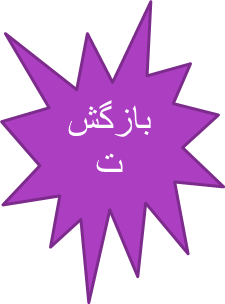 نخستین کامپیوتر
نخستین ماشین محاسبه ماشین مکانیکی ساده ای بود که بلز پاسکال آن را ساخته بود و به وسیله چند اهرم و چرخ دنده، می توانست عملیات جمع و تفریق را انجام بدهد. پس از آن لایب نیتز با افزودن چند چرخ دنده به ماشین پاسکال ماشینی ساخت که میتوانست ضرب و تقسیم را هم انجام بدهد و آن را (ماشین حساب) نامید.
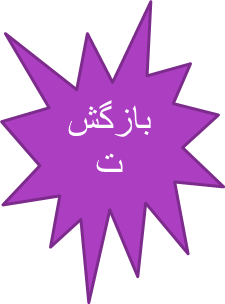 پدر کامپیوتر کیست ؟
بعدها چارلز بابیج ماشینی برای محاسبه چند جمله ای ها ابداع کرد که آن را ماشین تفاضلی نامیدند و سپس به فکر ساخت وسیله ی محاسباتی کاملتری افتاد که می شد به آن (برنامه) داد این ماشین شباهت فراوانی به کامپیوترهای امروزی داشت و به همین دلیل نام بابیج به عنوان پدر کامپیوتر در تاریخ باقی مانده است.
انواع کامپیوتر
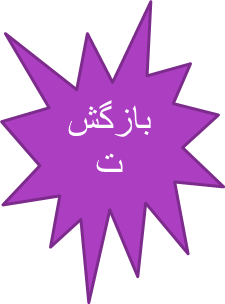 کامپیوتر ها به چهار دسته ابر کامپیوتر ها، کامپیوترهای بزرگ، کامپیوتر های کوچک، ریز کامپیوتر ها تقسیم می شوند. کامپیوتر ها از نظر نوع پردازش داه ها به سه نوع / کامپیوتر های آنالوگ، کامپیوتر های دیجیتال و کامپیوتر های ترکیبی تقسیم می شوند.
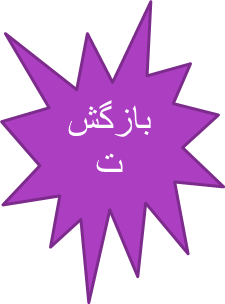 تعریف کامپیوتر آنالوگ
در گذشته دستگاه‌های مختلف مکانیکی ساده‌ای مثل خط‌کش محاسبه و چرتکه، نیز کامپیوتر خوانده می‌شدند. در برخی موارد از آن‌ها به‌عنوان کامپیوتر آنالوگ نام برده می‌شود. چراکه برخلاف کامپیوتر رقمی، اعداد را نه به‌صورت اعداد در پایه دو بلکه به‌صورت کمیت‌های فیزیکی متناظر با آن اعداد نمایش می‌دهند. چیزی که امروزه از آن به‌عنوان «کامپیوتر» یاد می‌شود در گذشته به عنوان «کامپیوتر رقمی (دیجیتال)» یاد می‌شد تا آن‌ها را از انواع «کامپیوتر آنالوگ» جدا سازند.
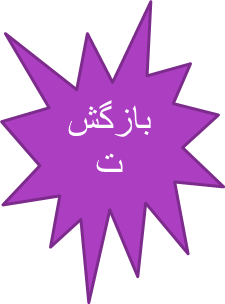 دستگاه ASCC
کارهای بابیچ به فراموشی سپرده شد تا این که در سال ۱۹۴۳ و در بحبوحه جنگ جهانی دوم دولت آمریکا طرحی سری برای ساخت دستگاهی را آغاز کرد که بتواند مکالمات رمزنگاری‌شدهٔ آلمانی‌ها را رمزبرداری کند. این مسئولیت را شرکت IBM و دانشگاه هاروارد به عهده گرفتند که سرانجام به ساخت دستگاهی به نام ASCCدر سال ۱۹۴۴ انجامید.
با تشکر از توجه شما